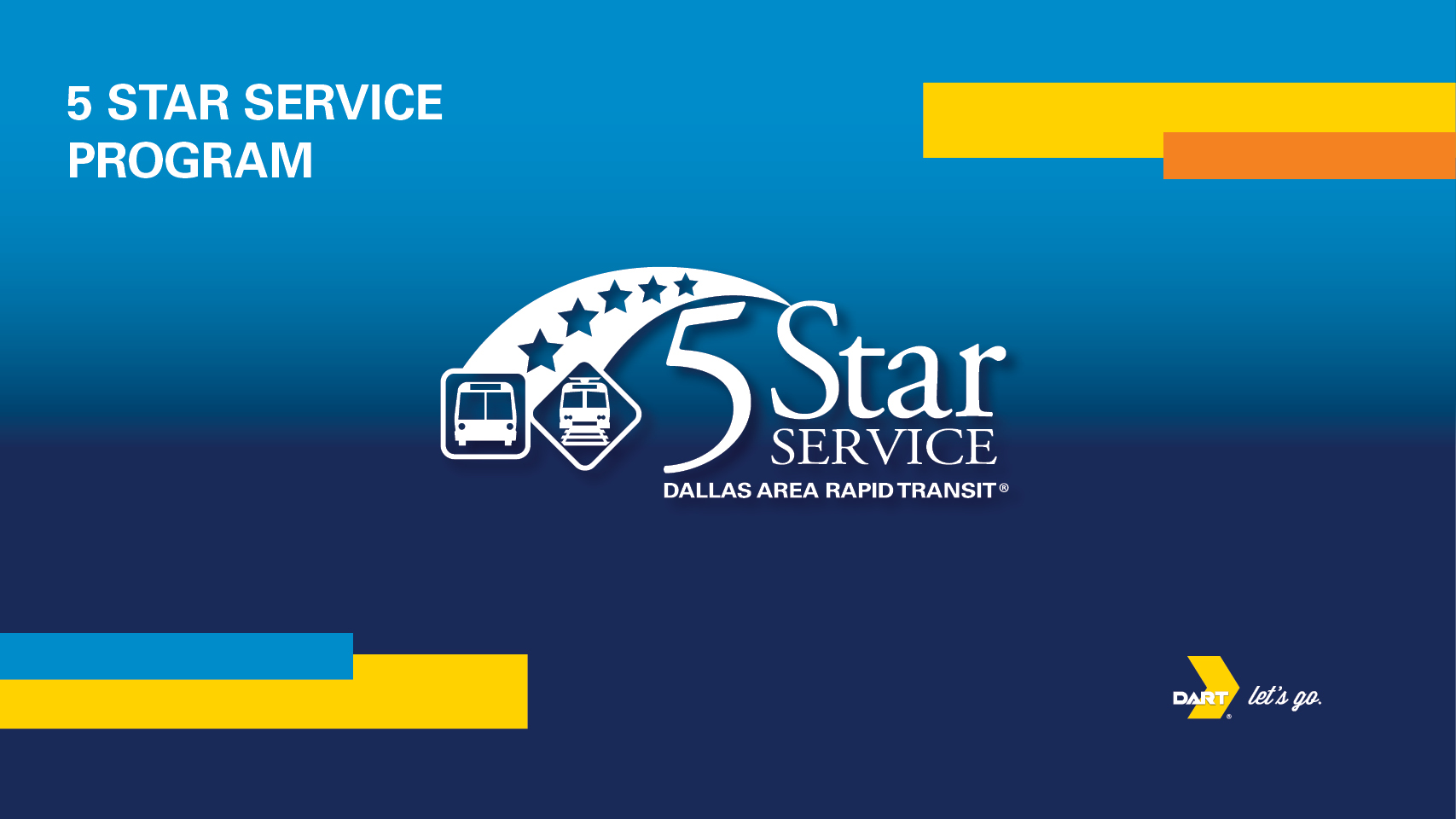 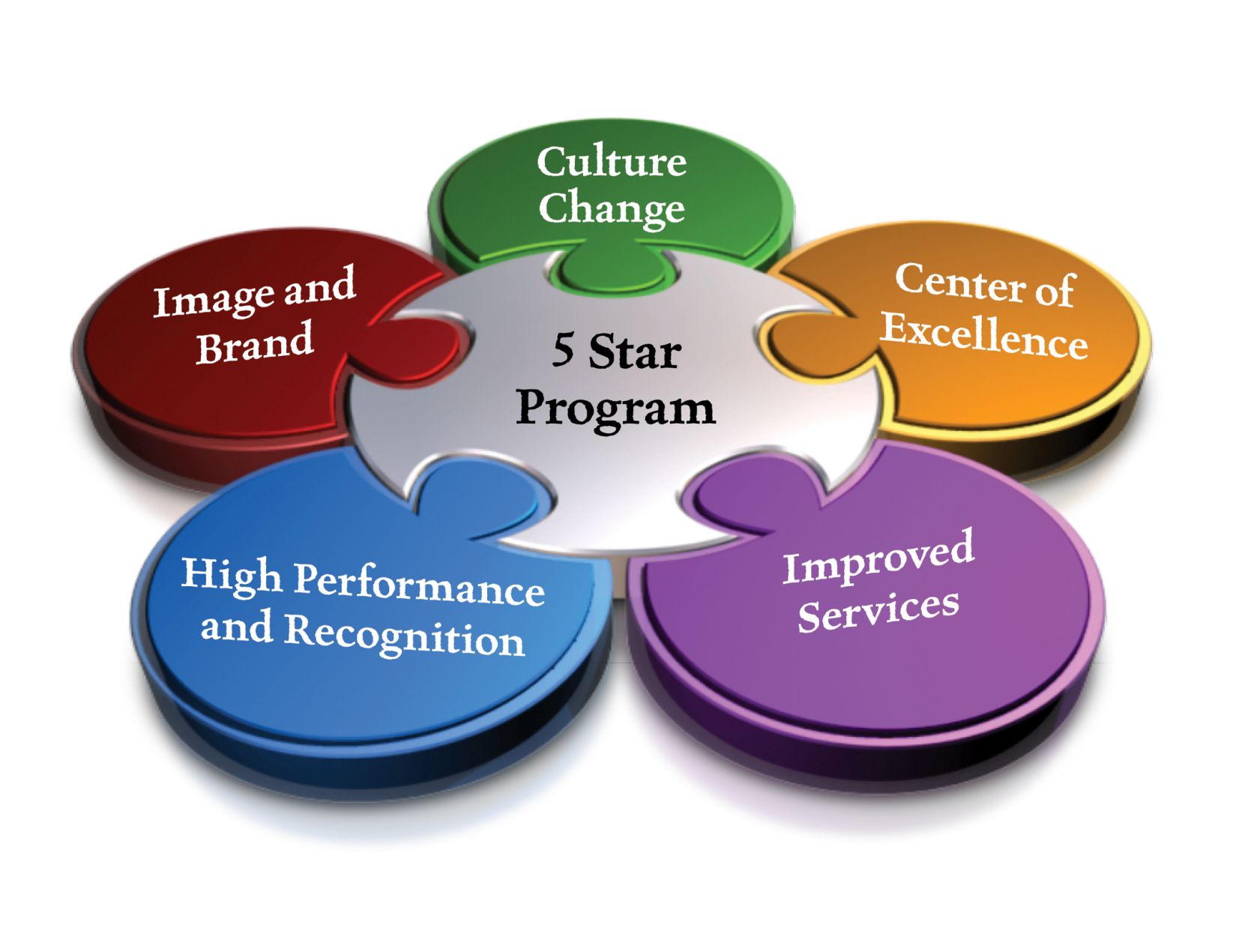 5 Star Pillars
5 Star Vision
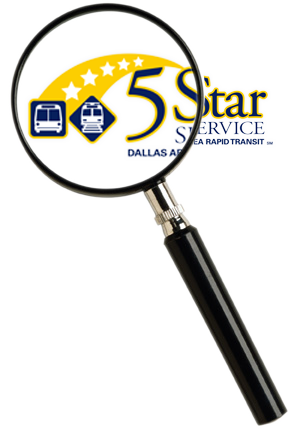 Each member of DART’s team strives every day to create an extraordinary customer experience when interacting with colleagues, riders, partners and the community.
5 Star Values
INITIATIVE Take the first step, be proactive. 
PERSONALIZATION Treat everyone uniquely.
INNOVATION Don’t let new ideas intimidate.
TRUST Be there for customers, colleagues alike.
WOW Attitude makes every encounter a meaningful one.
5 Star Levels
5	Spectacular   	
4	High Quality  	
3	Above Average	
2	Routine 		
1	Embarrassing
SPECTACULAR
EVERY CUSTOMER IS A VIP. WE ANTICIPATE NEEDS AND LOOK FOR WAYS TO SAY “YES”  

INNOVATION AND CREATIVITY MAKE US DISTINCTIVE AND MEMORABLE SO THAT BRAND IS TOP OF MIND AND HELD IN HIGH REGARD 

EMPLOYEES HOLD THEMSELVES ACCOUNTABLE FOR THE CUSTOMER EXPERIENCE, REGARDLESS OF THEIR ROLE. THEIR KNOWLEDGE MAKES THEM TRUSTED ADVISERS OF OUR PRODUCTS AND SERVICES 

DELIVER “WOW” SERVICE AS OUR TRADEMARK
Employees Lead the Way
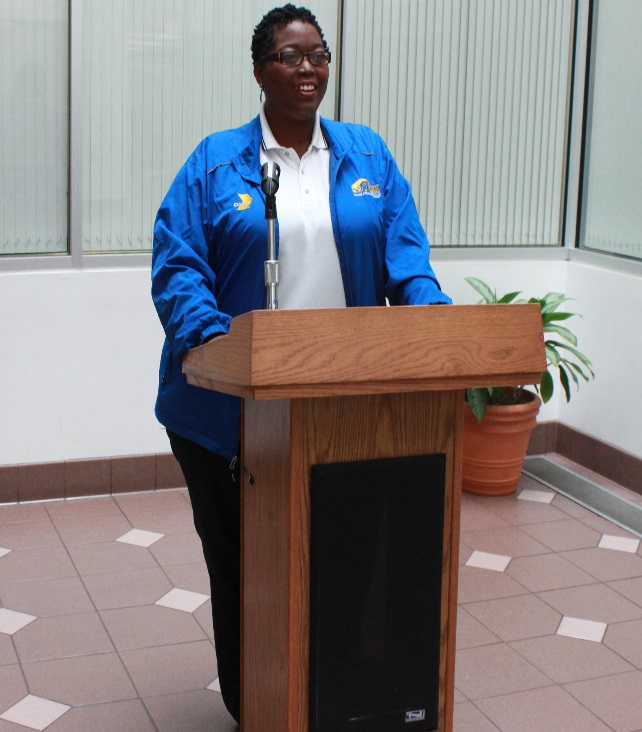 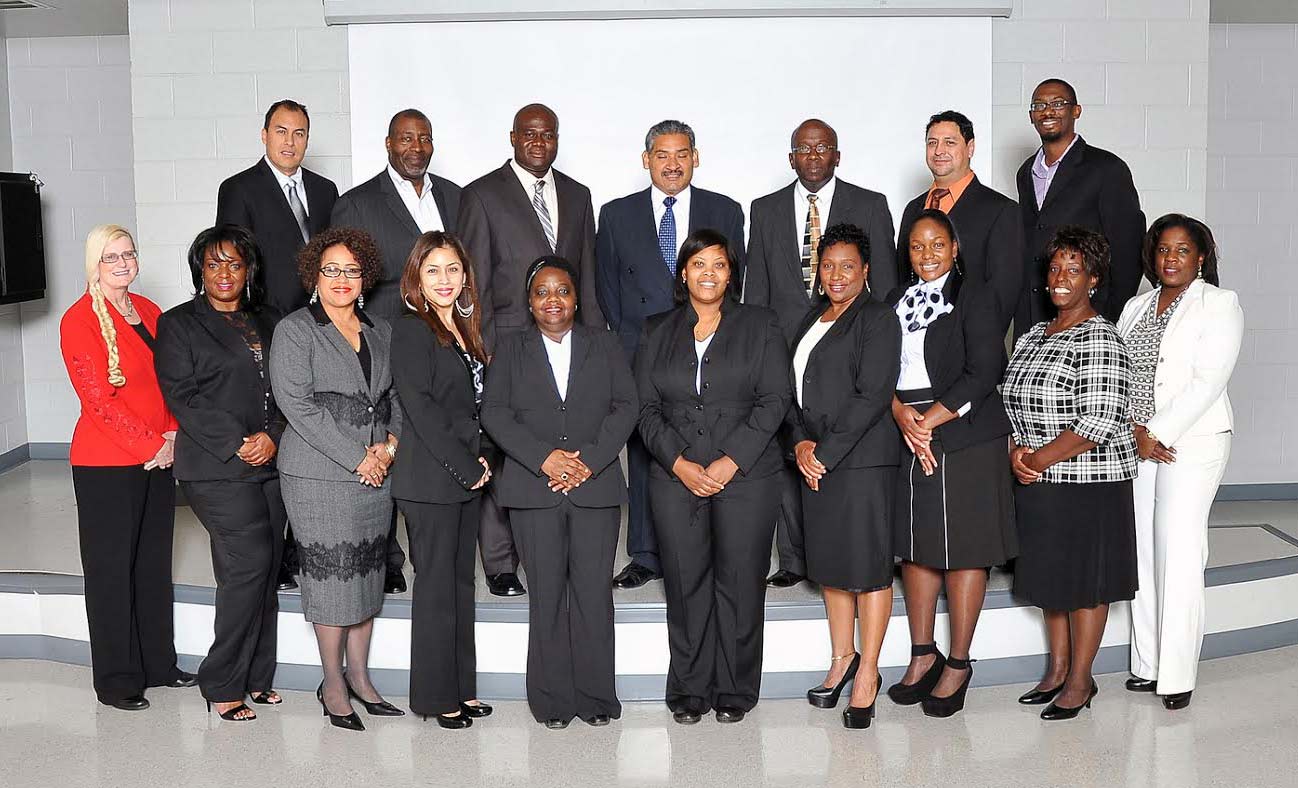 Customer Experience Officers (CEO)
Who We Serve
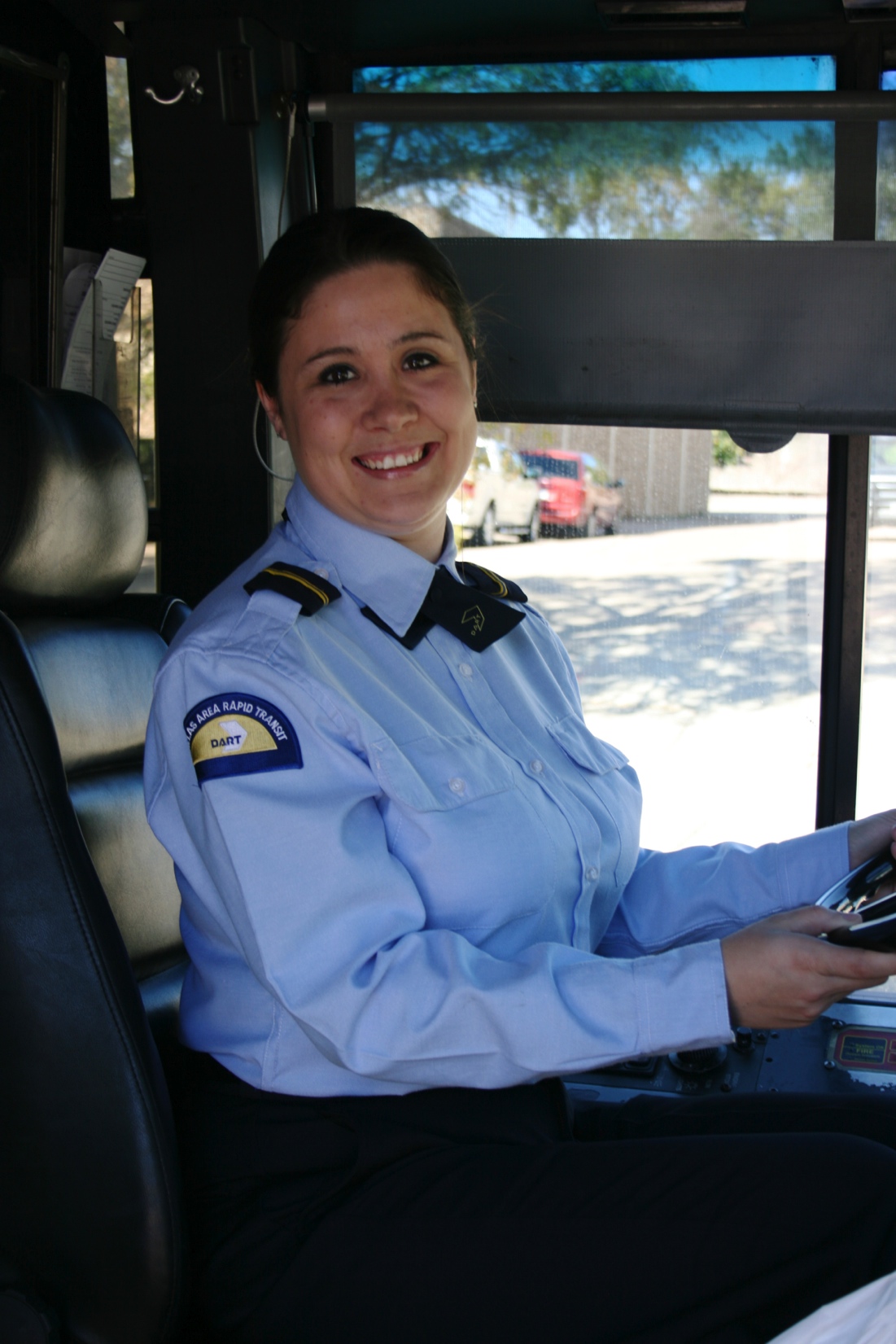 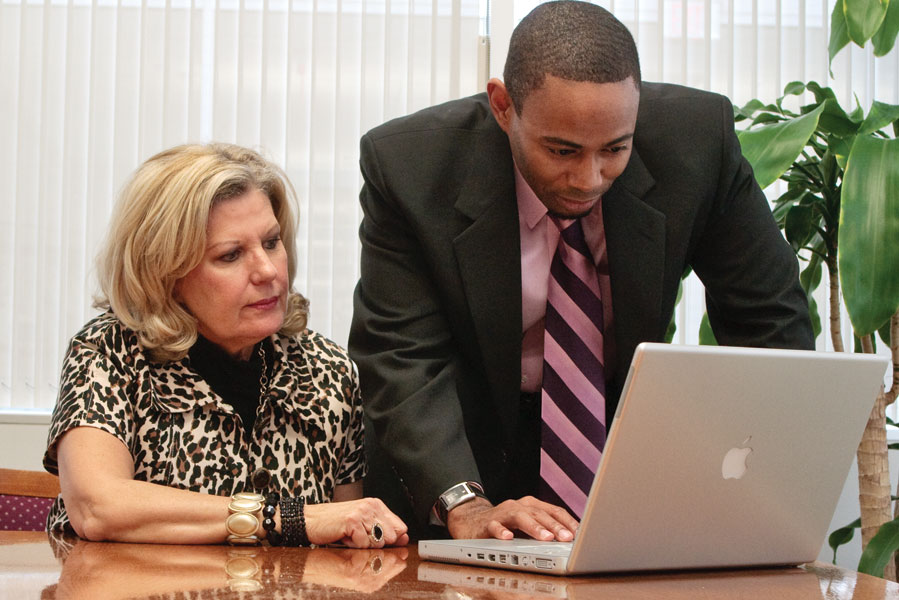 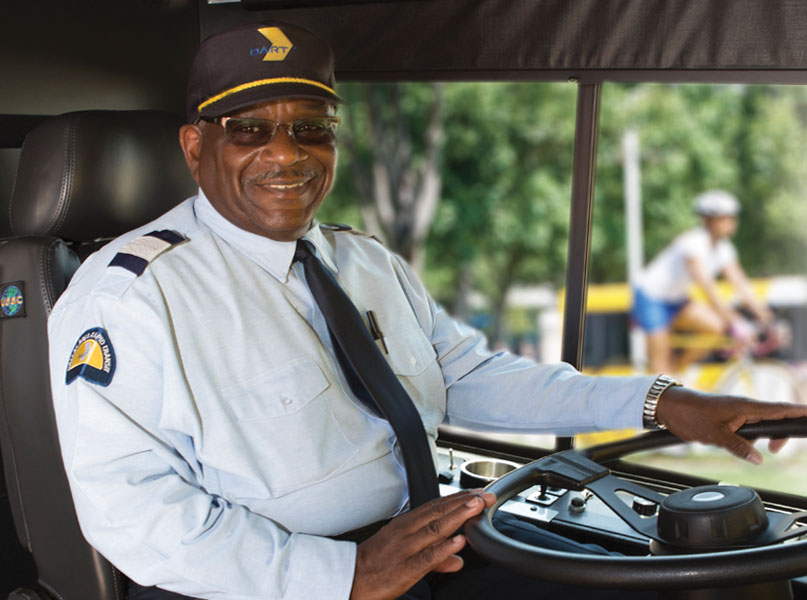 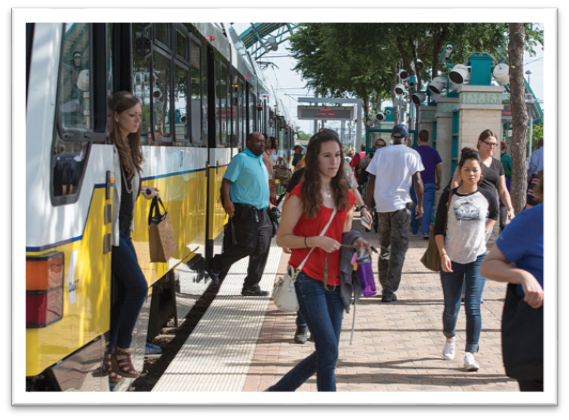 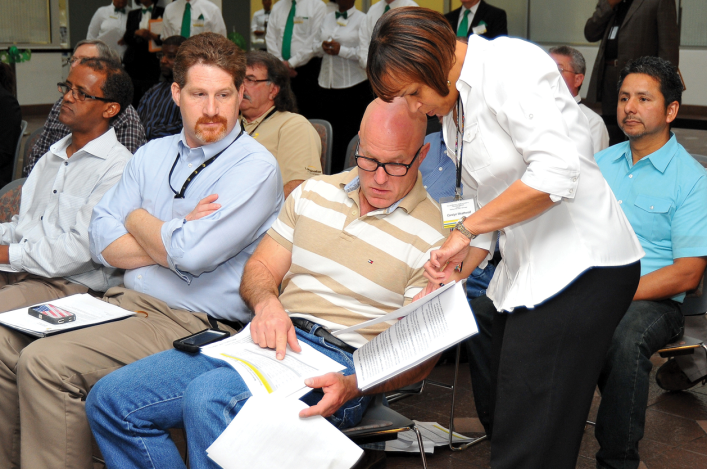 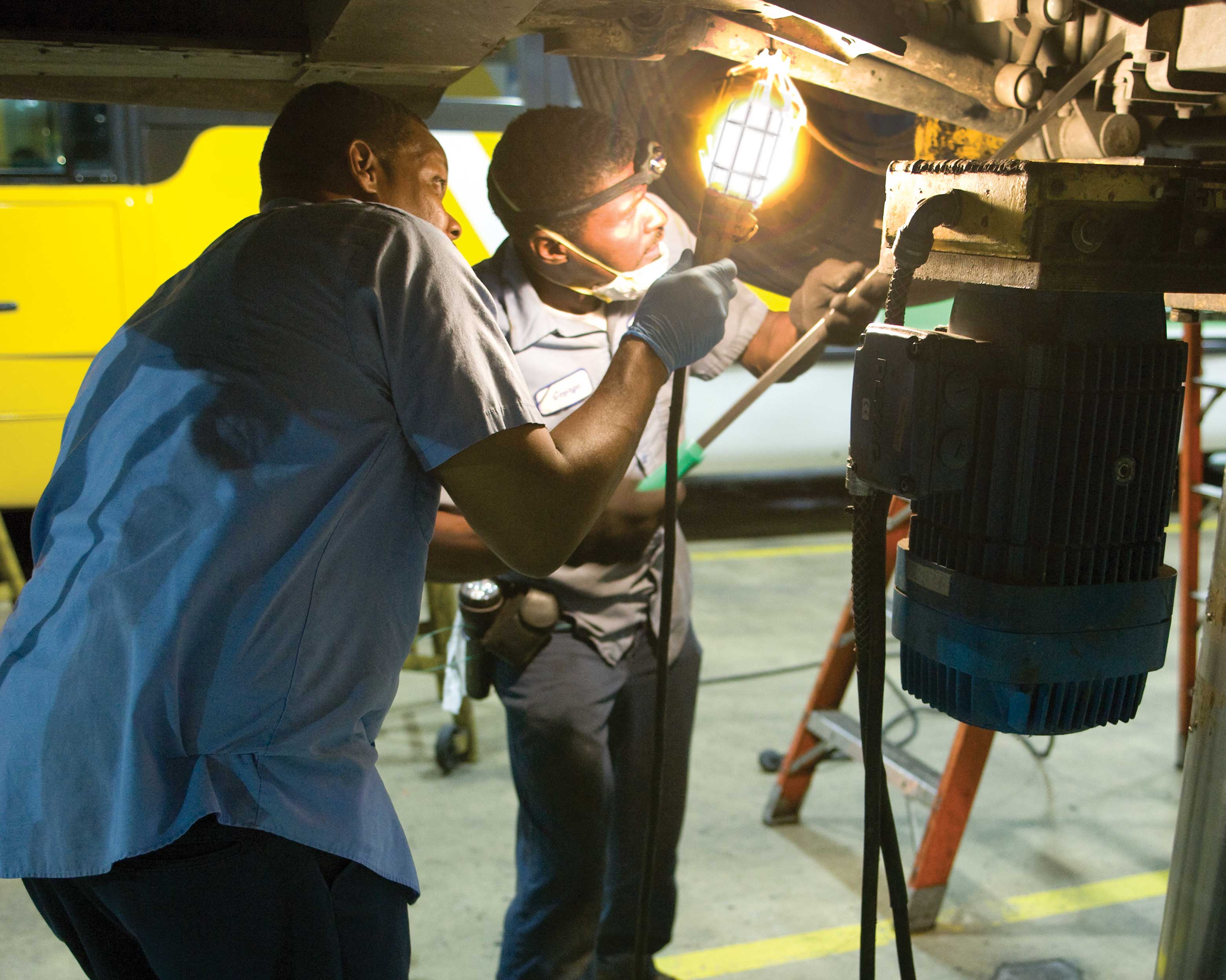 How We Serve
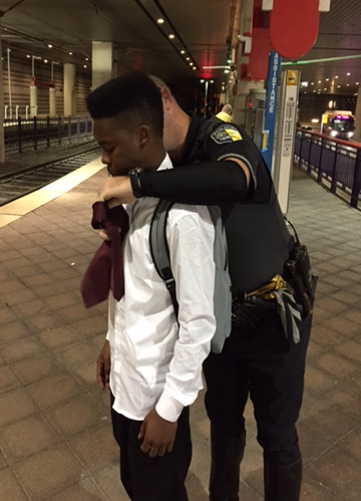 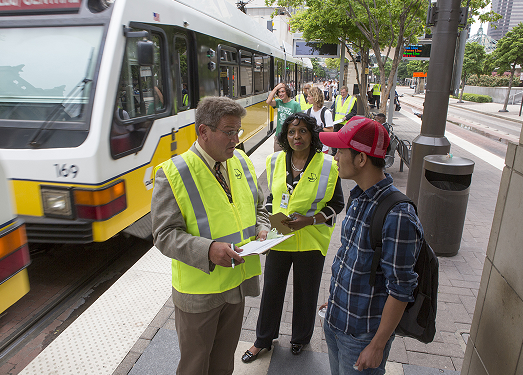 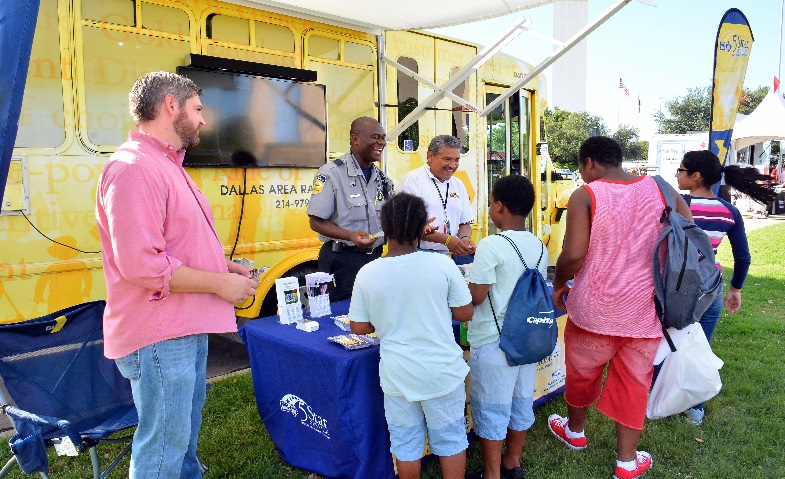 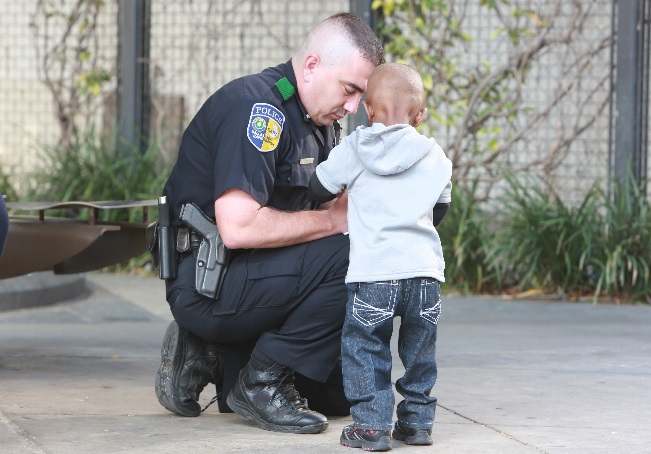 WOW Recognition
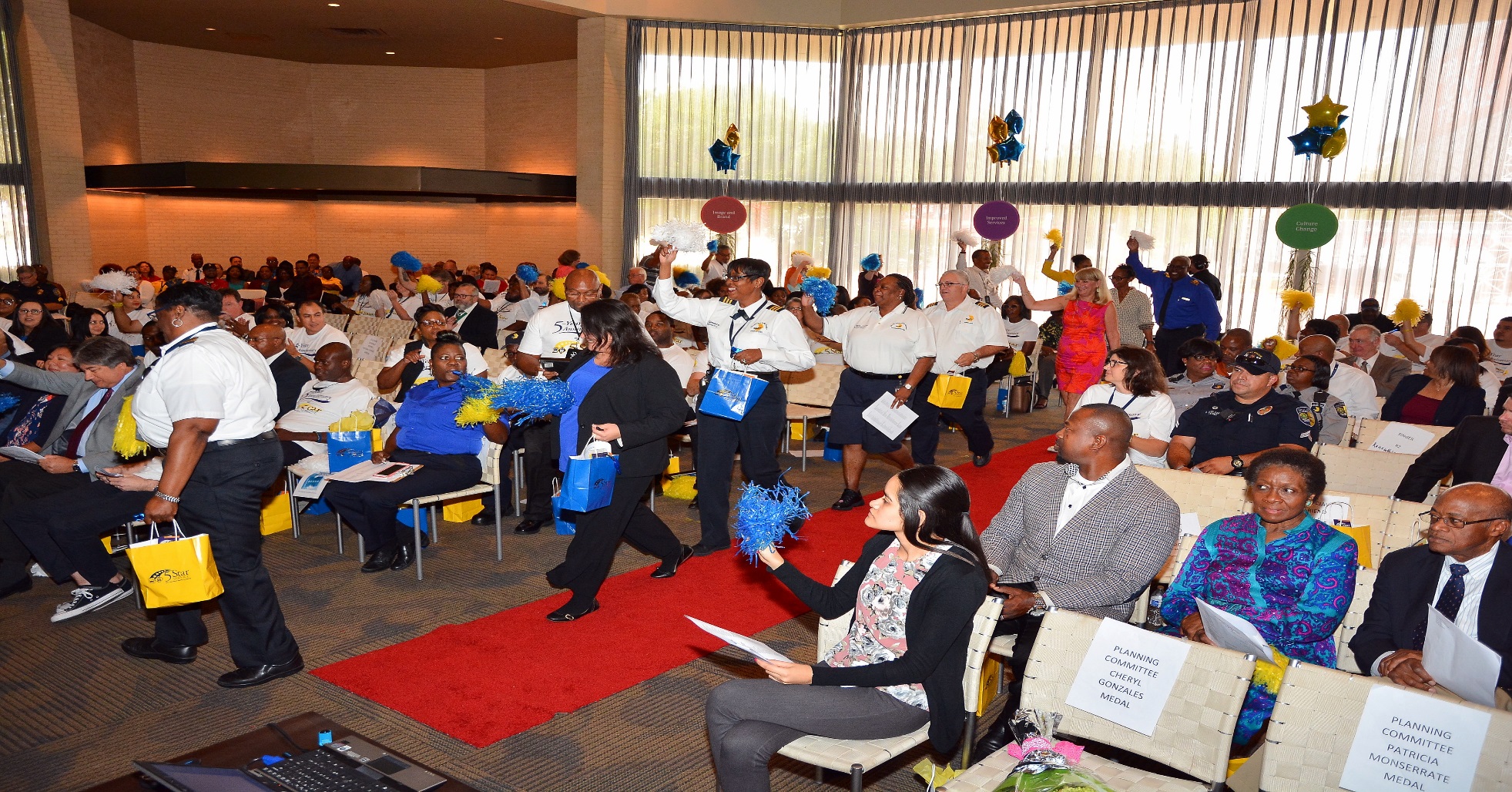 WOW Recognition
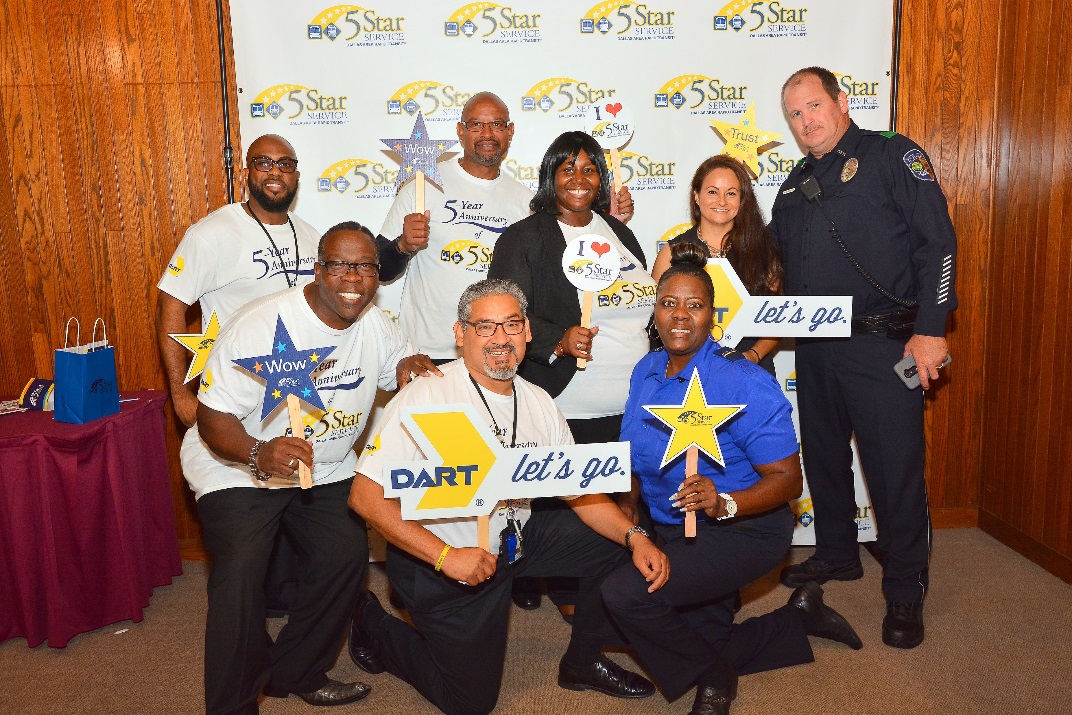 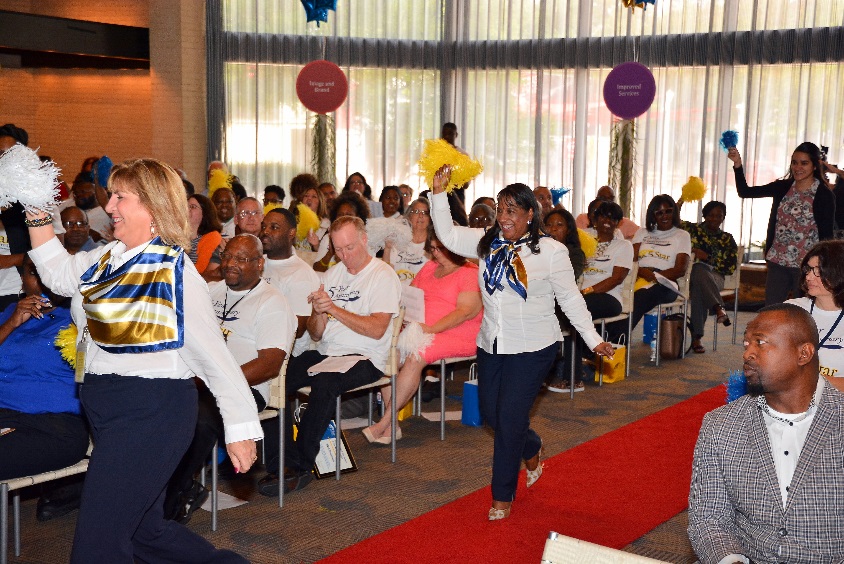 5 Star Results
Culture Change of Organization in Progress
New Training and 5 Star Orientation Programs
Key Performance Indicators Improved 
 Recognitions and Incentives
Customer engagements - Customer service events 10,000 contacts
Continuous Improvements Teams - 19 Successful Program Outcomes
DART Board includes Initiatives in President annual Goals




Departmental 5 Star assessments
Customer Service Events Meet and Greets 10,000 customers
New Training Programs
Improved Service Delays
“5 Star simply put is delivering 
SPECTACULAR first class service with a WOW attitude.”
Carol WiseEVP/Chief Operating Officer
The Faces of DART
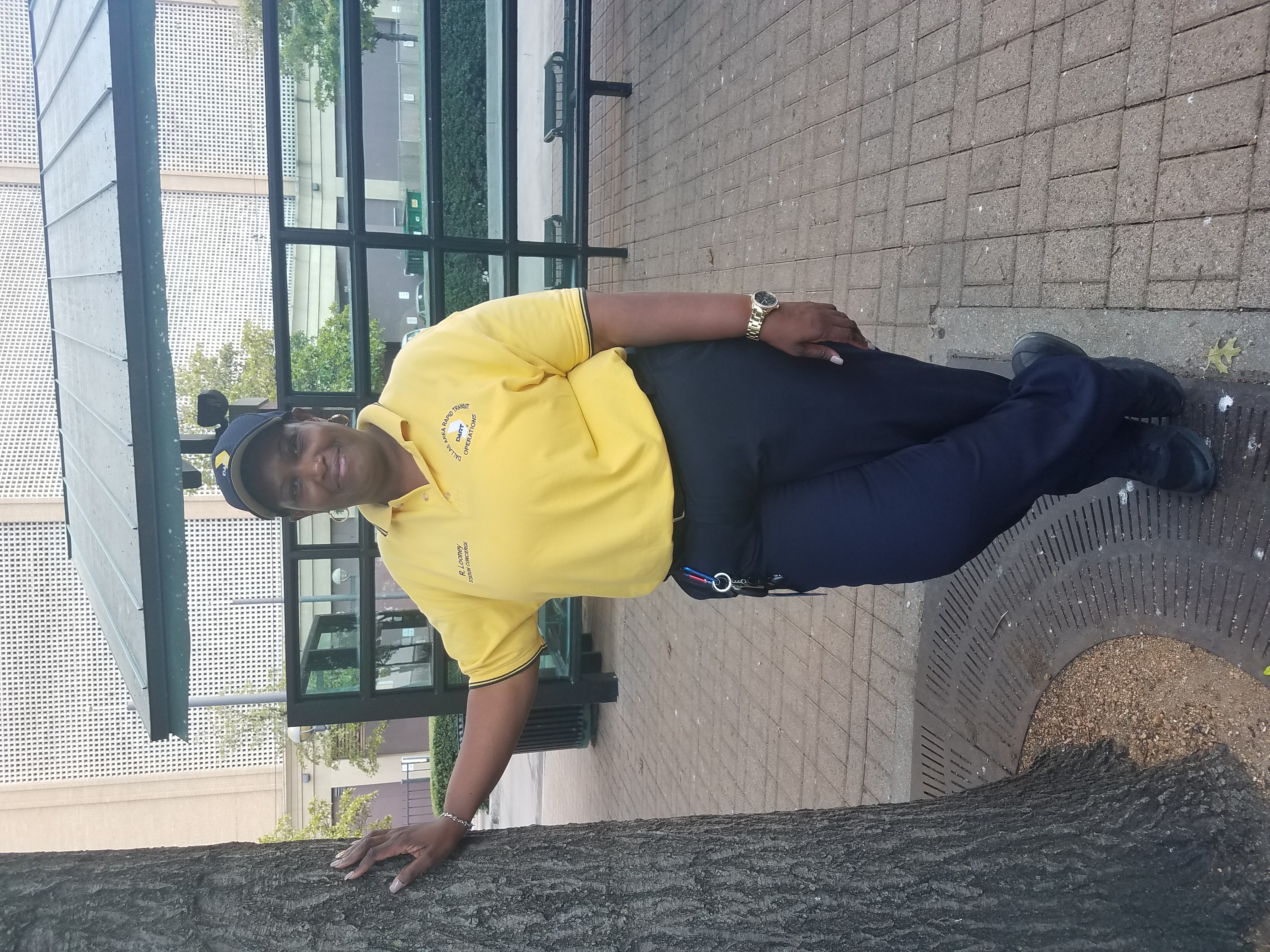 Rozetta Looney "WOWs” Out-of-Town Customer
[Speaker Notes: Sean Richardson, Victoria Sims and Carnelius Scott rescued a woman from a crashed vehicle. Won Gold Star Award]
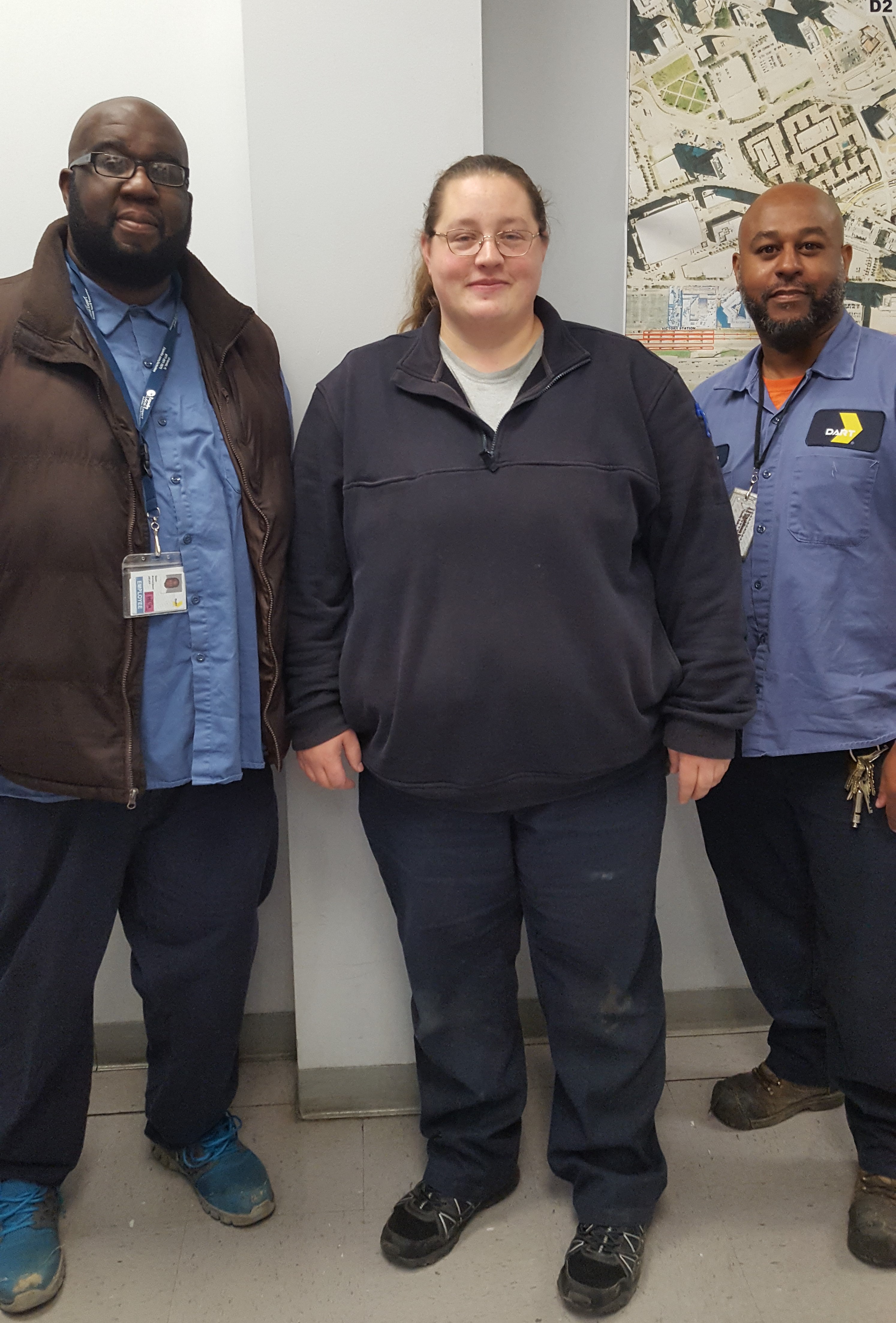 Rail Employees Save a Life
Sean Richardson, Victoria Sims and Carnelius Scott
[Speaker Notes: Sean Richardson, Victoria Sims and Carnelius Scott rescued a woman from a crashed vehicle. Won Gold Star Award]
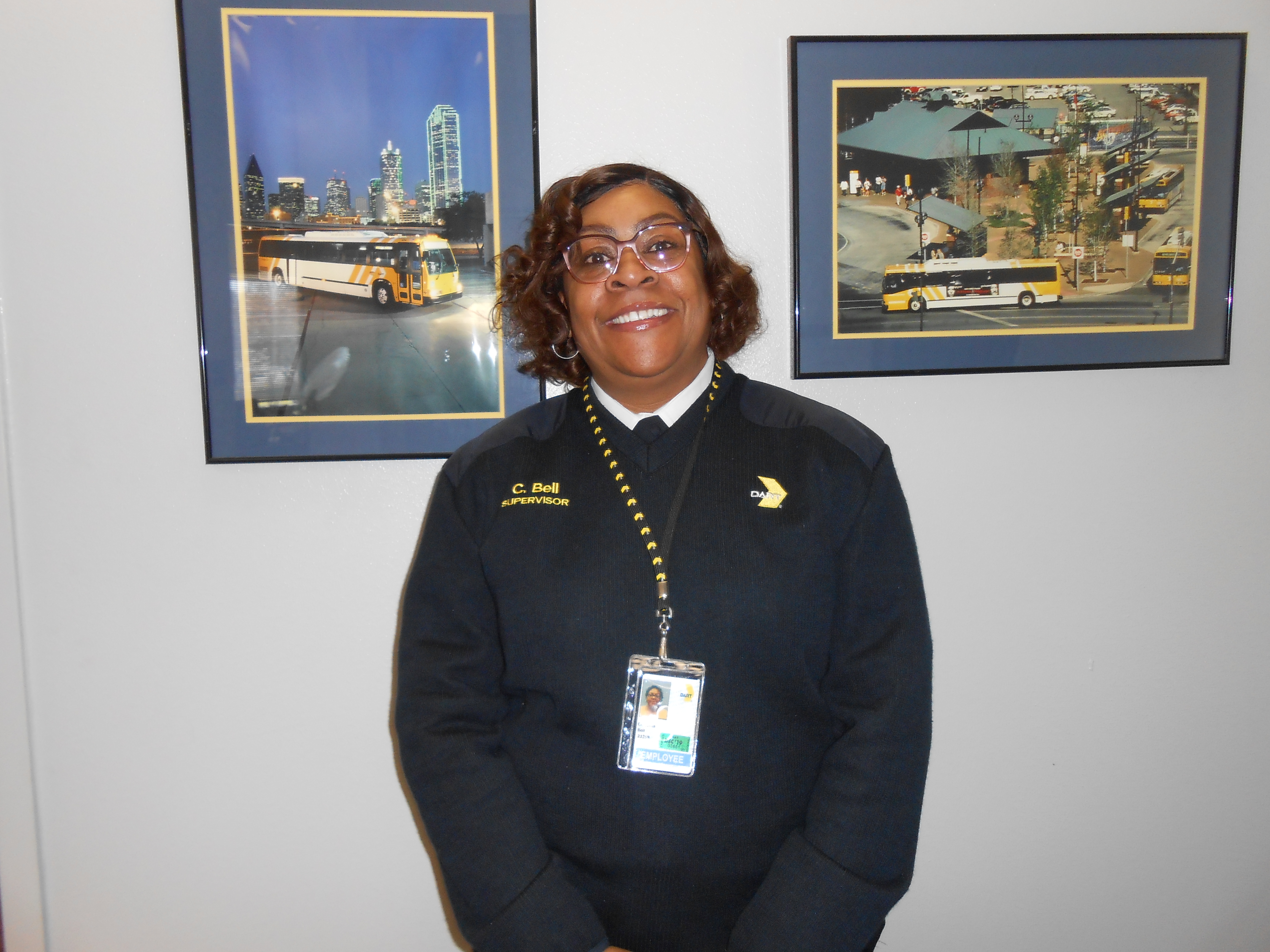 Cliftonia Bell Takes Lost Customer to Job Interview
[Speaker Notes: Sean Richardson, Victoria Sims and Carnelius Scott rescued a woman from a crashed vehicle. Won Gold Star Award]
Serving Others
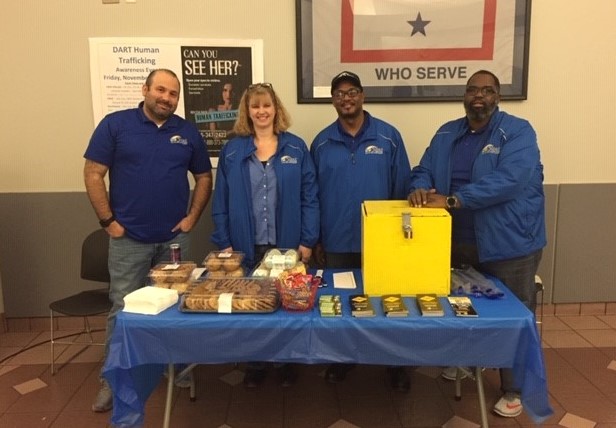 Human Trafficking Fundraiser
Christopher Rodriguez, Shannon Hergenrader, Mervin Anderson, Patrick Rose
[Speaker Notes: CEO raises over $1,500 for human trafficking victims]
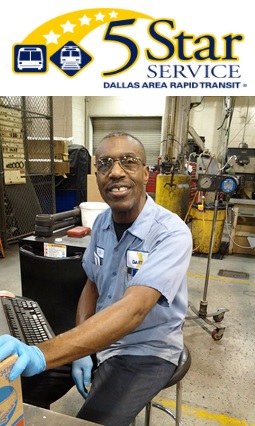 J.R. Steele Exemplifies Trust
[Speaker Notes: In the early A.M, J.R. Steele starts and warms up the buses for Operators]
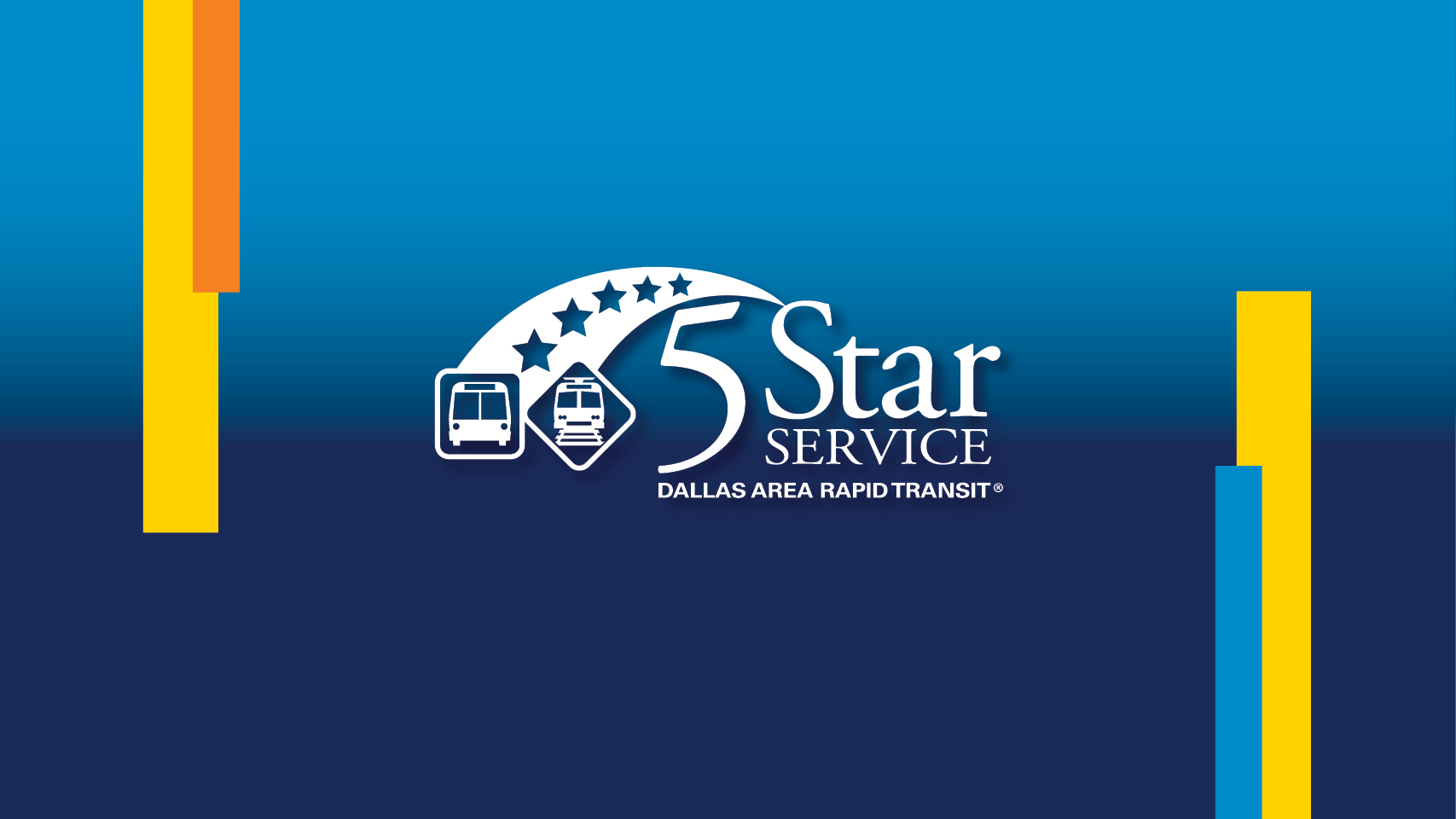